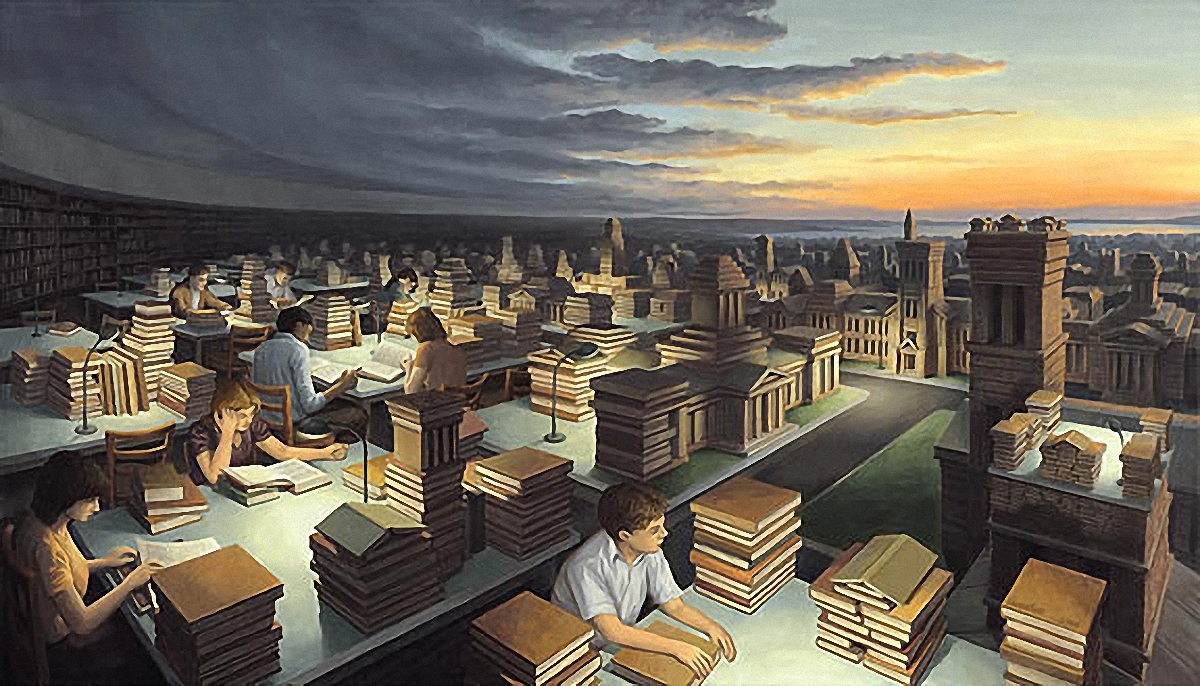 Роб Гонсалвес
Уважаемые читатели!  Начиная с сентября  2014 года,   на нашей электронной странице Вас встречали  сюрреалистичные  библиотеки   канадского  художника Роба Гонсалвеса.
      Заканчивая этот  проект,  предлагаем 
Вам  посмотреть   еще  несколько  работ     
 этого     замечательного        канадского 
художника.
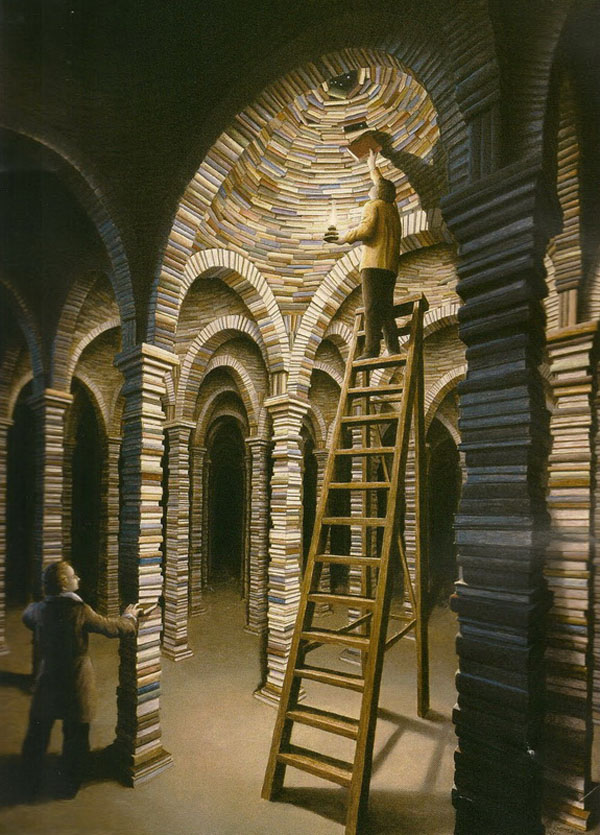 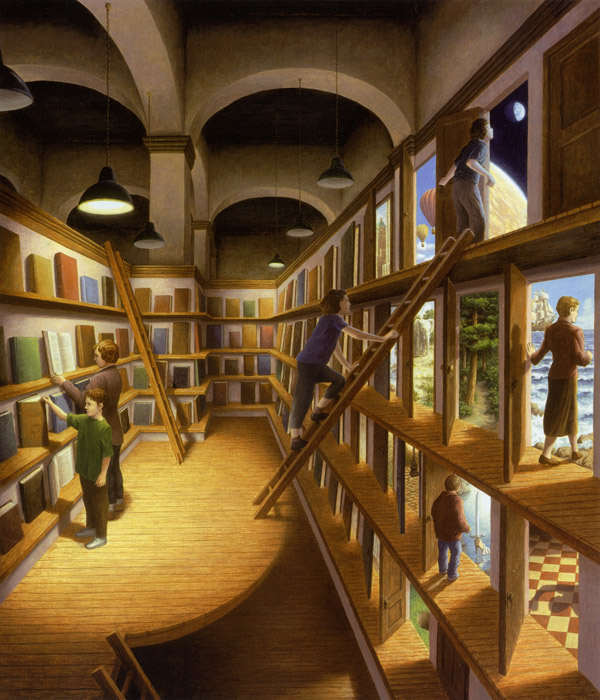 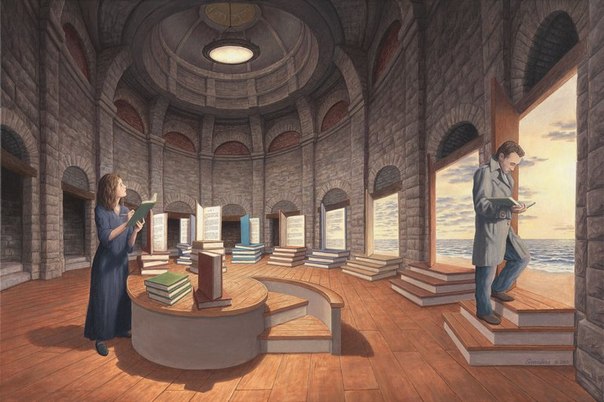 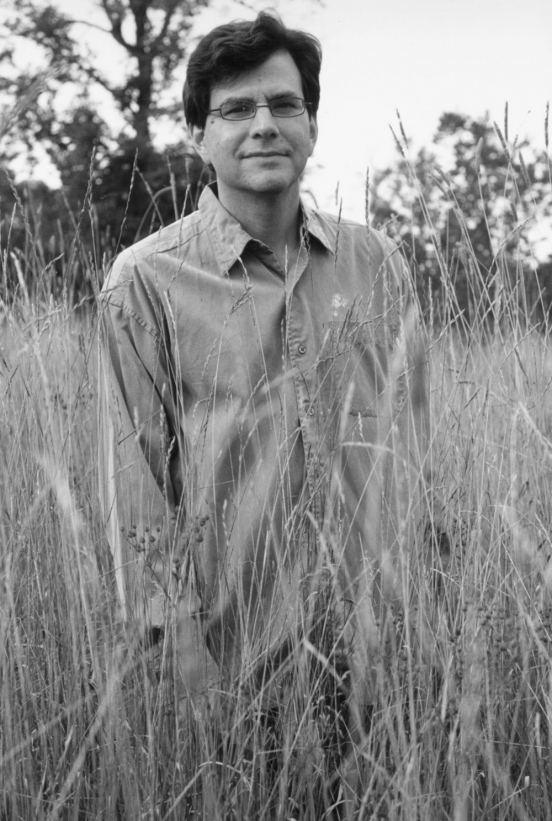 Роб  Гонсалвес  родился в цыганской семье в  канадском городе Торонто в 1959 году. С 12 лет он изучал  архитектуру,  живопись, перспективу, а в 16 начал  рисовать  свои первые картины.
       После окончания колледжа Гонсалвес работал архитектором,  создавал фрески и театральные декорации. 
       После удачного выступления на выставке уличного искусства в Торонто в 1990 году  полностью посвятил себя живописи.
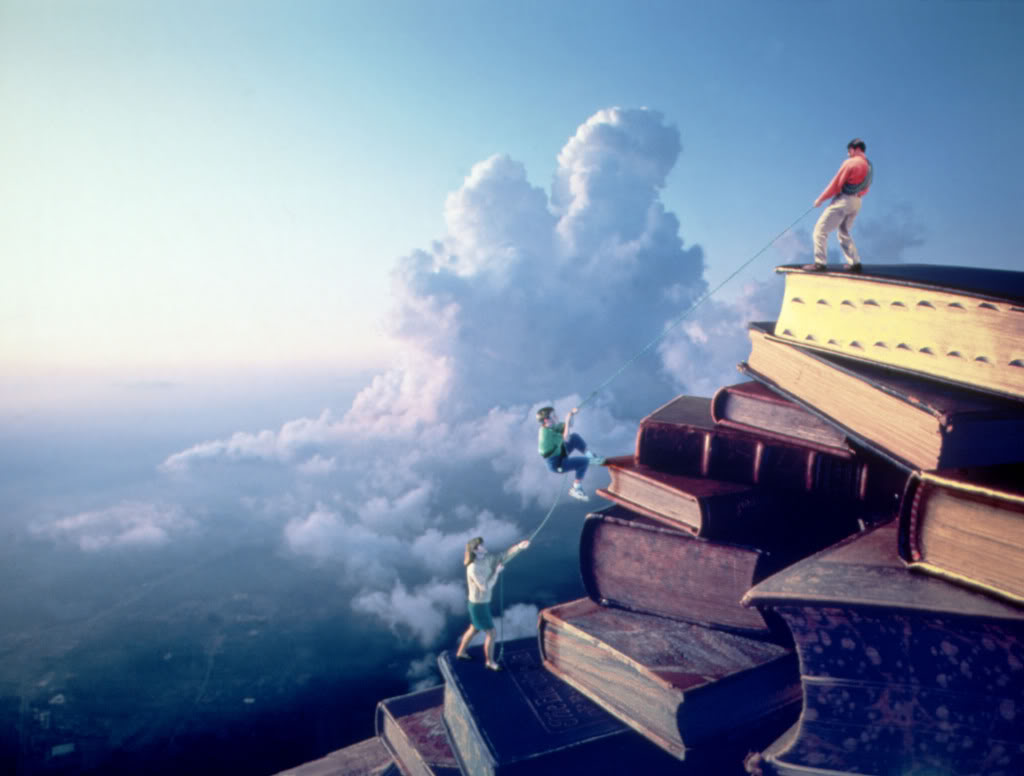 Творчество Гонсалвеса многие искусствоведы относят к чистому сюрреализму, однако сам художник так не считает. Его произведения отличаются от классики жанра, поскольку отражают осознанные образы. Это, скорее, что-то среднее между классицизмом, романтизмом и сюрреализмом. Волшебный мистический  реализм!                        Каждая его картина – маленькая история, сюжет которой базируется на деяниях мира, жизнь, воплощенная в сказку.
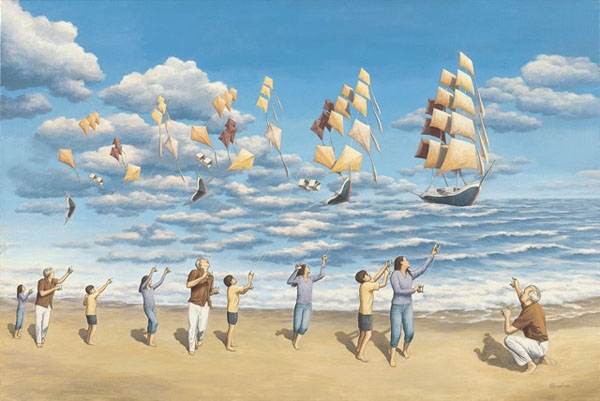 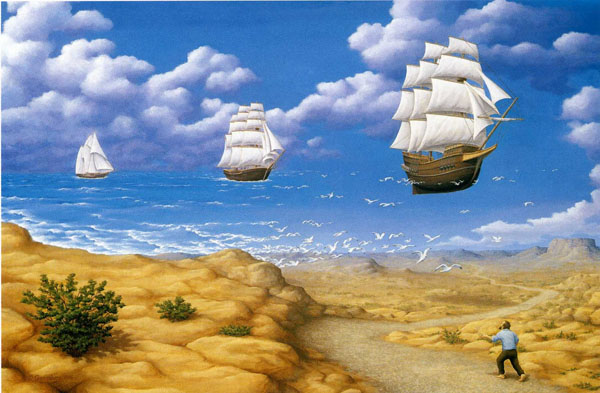 Огромное влияние   на художника  оказали творчество Дали и Танги,  «Магический реализм»  Магритта  и Эшера .
Гонсалвес добавляет фантастическую нереальность в реальные сцены: ракушки, выкладываемые на полу в гостиной, плавно переходят в морское побережье, простые качели взмывают ввысь над обычной городской улицей, фрегаты под парусами неожиданно образуют арку длинного моста, а ворох осенних листьев становится сказочным замком
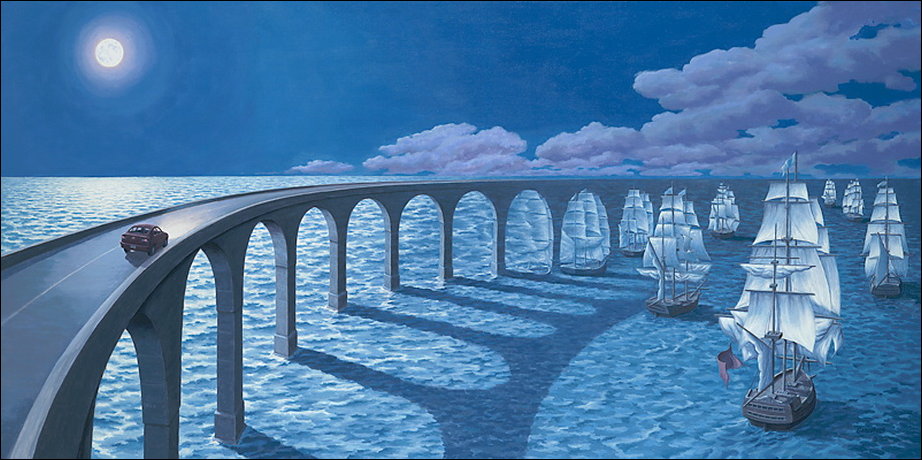 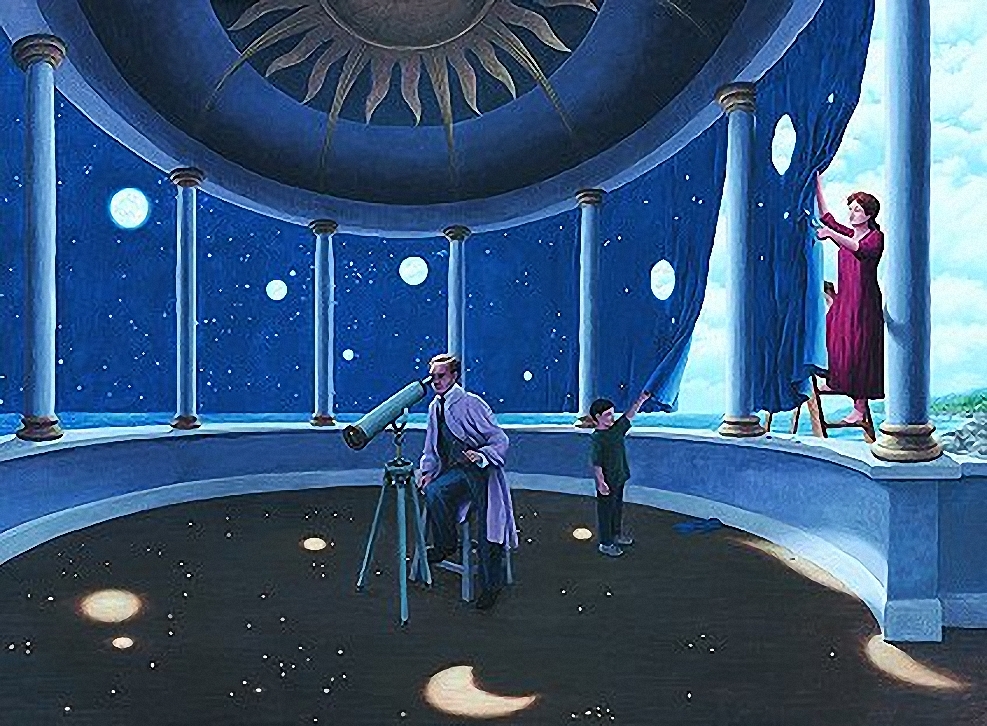 Полотна Гонсалвеса  тихи и гармоничны, в них есть какая-то тайна, что-то особое и возвышенное. Художник пытается донести до зрителя, что невозможное возможно, что за обыденной реальностью скрывается нечто иное, мудрое и светлое. И вся Вселенная, с ее загадками и изменчивостью, здесь, рядом – стоит только немного дать волю своей фантазии…
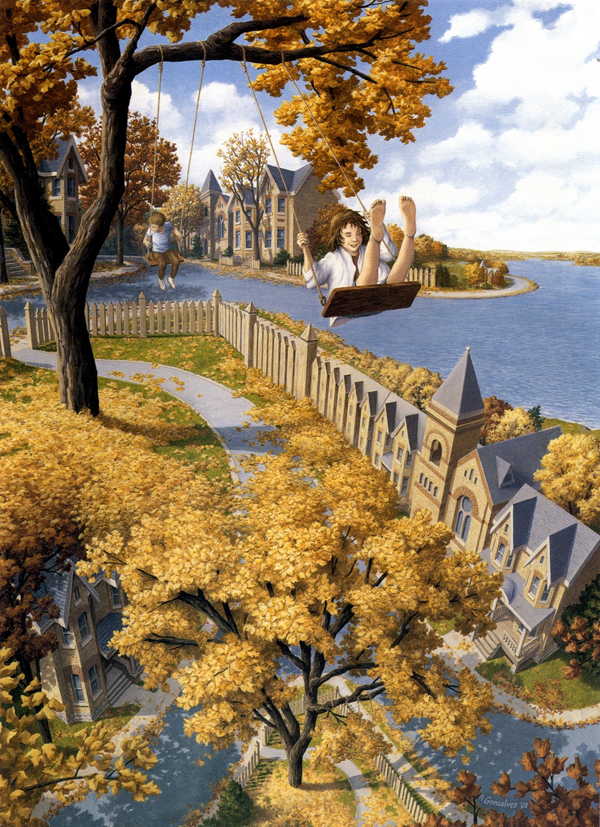 Художник  принимал участие в «Арт Экспо» в Нью-Йорке и Лос-Анджелесе, «Декор» в Атланте и Лас-Вегасе, форуме изящных искусств. Его личные выставки работали в галереях «Дискавери», «Хадсон Риве» и «Калейдоскоп».
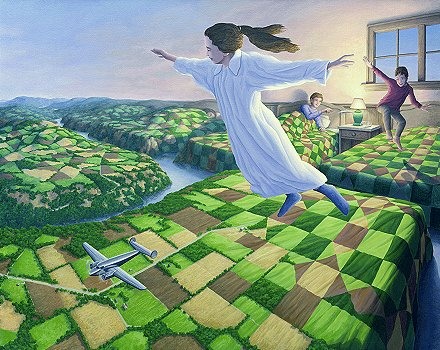 В 2003 году издательство     Simon   &  Schuster  выпустило его первую книгу с иллюстрациями «Imagine a Night». Вторая была издана в 2005, под названием «Imagine a Day». И третья «Imagine a Place» была выпущена в 2008 году. 
       За книгу  «Imagine a Day»  художник получил Governor General’s Award как иллюстратор детской литературы.